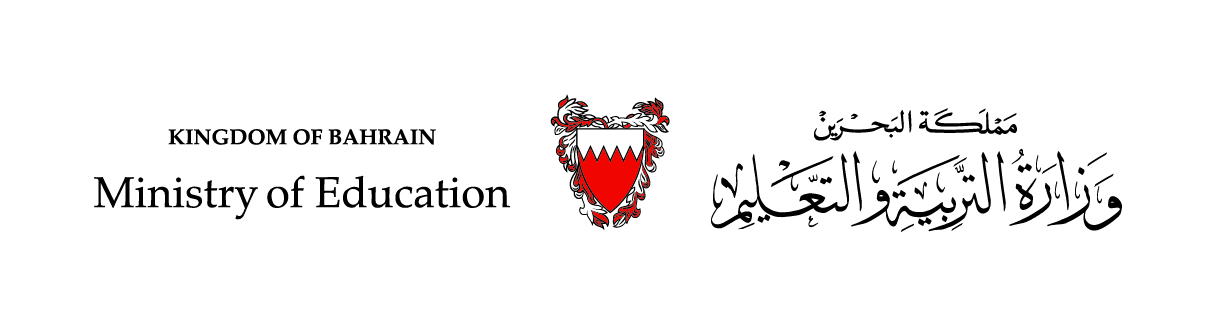 الرياضيات - الصف الأول الابتدائي - الجزء الثاني
 (13-2) جمع العدد إلى نفسه مضافًا إليه 1
جمع العدد إلى نفسه مضافًا إليه 1
+
5
5
6
10
....
11
وزارة التربية والتعليم – 2020م
جمع العدد إلى نفسه مضافًا إليه 1
=
+
.......
6
7
13
تذكّر 
 6  +  6  =  12
وزارة التربية والتعليم – 2020م
جمع العدد إلى نفسه مضافًا إليه 1
=
+
.......
8
9
17
ما حقيقة جمع العدد إلى نفسه التي ستستعملها؟
8 + 8 = 16
وزارة التربية والتعليم – 2020م
جمع العدد إلى نفسه مضافًا إليه 1
=
+
.......
4
3
7
وزارة التربية والتعليم – 2020م
جمع العدد إلى نفسه مضافًا إليه 1
=
+
.......
4
5
9
وزارة التربية والتعليم – 2020م
جمع العدد إلى نفسه مضافًا إليه 1
=
+
.......
8
7
15
وزارة التربية والتعليم – 2020م